Окружающий мир1 классУМК «Начальная школа 21 века»«Ты – пешеход»
Трубинова Лариса Геннадьевна, 
учитель начальных классов МАОУ СОШ № 25
            г. Балаково Саратовской области
«Ты – пешеход»
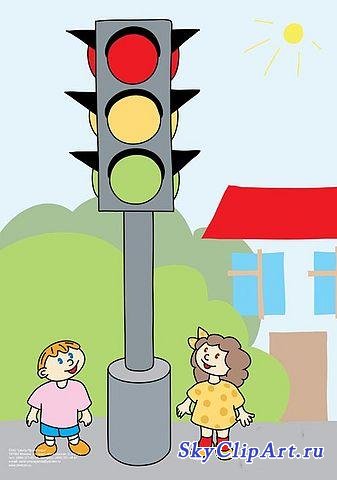 Какие  правила  движения нужно соблюдать пешеходам?
 
Какие  помощники есть у пешеходов?
Части улицы
бордюр
тротуар
дорога
СВЕТОФОР
Ну, а если  КРАСНЫЙ – 
Стой, дружок! Опасно!
ЖЁЛТЫЙ – малость погоди!
Цвет ЗЕЛЁНЫЙ – проходи!
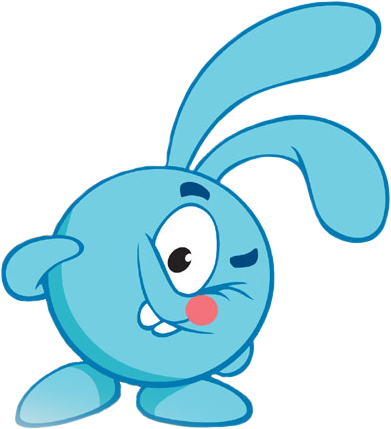 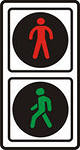 Пешеход! Веселей шагай вперёд!
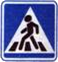 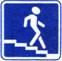 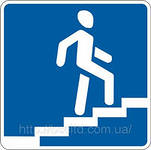 ПЕШЕХОДНЫЙ ПЕРЕХОД
ПОДЗЕМНЫЙ ПЕШЕХОДНЫЙ ПЕРЕХОД
НАДЗЕМНЫЙ ПЕШЕХОДНЫЙ ПЕРЕХОД
Переходи дорогу так!
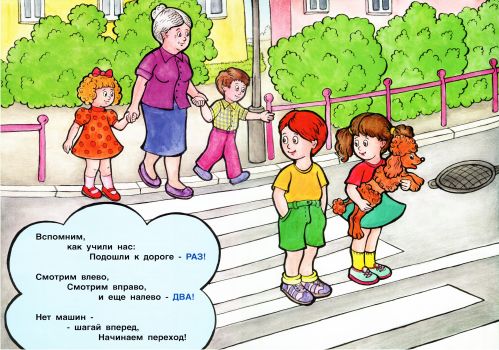 Островок безопасности
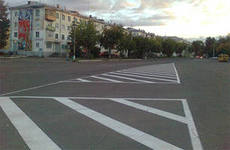 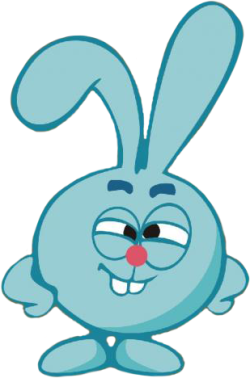 Знаки с красным ободком
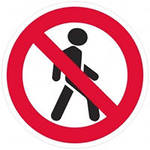 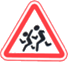 ДВИЖЕНИЕ ПЕШЕХОДОВ ЗАПРЕЩЕНО
ОСТОРОЖНО ДЕТИ!
Место остановки автобуса, троллейбуса, трамвая и такси
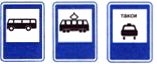 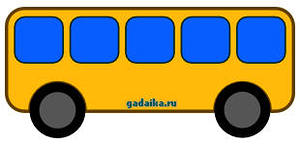 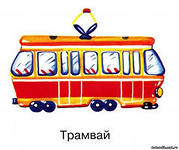 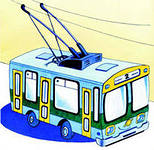 О чём говорят эти знаки?
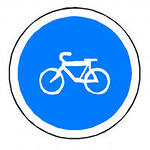 ВЕЛОСИПЕДНАЯ ДОРОЖКА
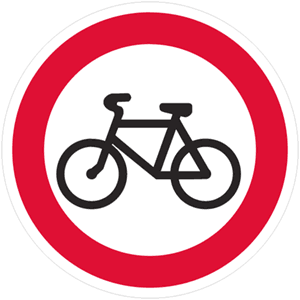 ДВИЖЕНИЕ НА ВЕЛОСИПЕДАХ ЗАПРЕЩЕНО
Проверь себя
Какой стороны придерживаются пешеходы и машины на дорогах?
С – левой
З – правой
Если человек управляет транспортом,  его называют:
 М – пассажир
Н– водитель
Место, отведенное для ходьбы пешеходов, называется…
А – тротуар
О – шоссе
Знак «Пешеходный переход» выглядит:
Т – синий квадрат, внутри белый треугольник с изображением человека
Д – красный треугольник с изображением человека
Переходя улицу, надо сначала посмотреть:
А – направо
О – налево
С какого возраста разрешается езда на велосипеде по улицам города?
Г – с 10 лет
К – с 14 лет
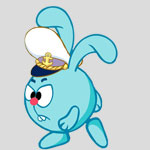 ЗНАТОК
Интернет- ресурсы
http://www.ivi.ru/watch/azbuka_bezopasnosti    
http://www.olesya-emelyanova.ru/index-stihi-dorozhnye_znaki.html  
http://www.yandex.ru/search/?text=картинки%20кроша&clid=9582&lr=194